Accessibility:
Making your websites more inclusive
Christine Hickey
Web Accessibility SpecialistRutgers University
Agenda
Why Accessibility?
Short Intro into WCAG
Common Inaccessible Issues
How to Check for Accessibility
Where to Learn More
Why Accessibility?
What is Web Accessibility?
“Development of information systems flexible enough to accomodate the need of the broadest range of users… regardless of age or disability.” 

~ Cynthia D. Waddell
International Center for Disability Resources on the Internet
Accessibility Benefits Everyone
Allows website usability regardless of disability, age, device, language, knowledge, etc
Accessible advancements can be used by anyone
Reading captions in a noisy space
Using websites without a mouse, like mobile devices
Logical site nav & presentation makes site usage easier
Provides ease of use, efficiency, and versatility. It’s good user design
Proponent of responsive design for mobile
Disabilities affect web usage 1/2
Sight: Color-blindness, sensitivity to light, poor eyesight, blindness
May rely on filters, light adjustment, or screen readers
Physical: Hearing impaired, motor control issues, lack of limbs
May rely on captions, keyboards, or accessible mice
Disabilities affect web usage 2/2
Mental: Learning disabilities, attention deficits, dyslexia, seizure sensitive
May rely on turning off distractions, certain fonts, or reading guides
Other: Age, location, access to accessible devices, and many others can also affect web usage
Users might be struggling without being aware of disability.
It May Be Legally Mandatory
In 2010, the Department of Justice affirmed that the internet is covered by Title II of the Americans with Disabilities Act (ADA). Websites are considered ‘public space’
Agencies that receive federal dollars must be minimum Section 508 Compliant
Federal agencies, state schools, etc
Refreshed in Jan 2018 with incorporation of WCAG 2.0, requiring public and internal websites, electronic documents, and software to be made accessible
What is WCAG?
Web Content Accessibility Guidelines
Created by the World Wide Web Consortium (W3C) as part of the Web Accessibility Initiative (WAI)
Made for content devs, web devs, and those looking to develop accessible digital sites/materials
Most commonly known as WCAG 2.0 or 2.1
WCAG 2.1 was finalized Summer of 2018
Includes requirements for mobile accessibility, low vision, and cognitive/learning disabilities
WCAG 3.0 is also in development
Guidelines and POUR
Developed with 13 guidelines organized under four different principles:
Perceivable = User able to gain info presented regardless of senses
Operable = User can operate interface without hindrance
Understandable = User can understand information and site operations
Robust = User can access content regardless of technology choices
Compliance for WCAG
Compliance is divided into three categories of success criteria: A, AA, AAA
By not reaching:
A = Users cannot access site info
AA = Users are struggling to access site info
By reaching AAA:
Working to ensure users can more easily access info regardless of disability
W3C WCAG Offerings
The following items are available via W3C’s WAI Overview Site
WCAG 2.1 at a Glance = Understanding basics of WCAG with how & why
Quick Reference Guide = Includes filters types of development, design, levels, and techniques
Full WCAG 2.1 Ruleset
Upcoming updates to WCAG
Common Inaccessible Issues
And ways to tackle them now
Issue: Colors and Color Contrast
Color Contrast is the difference in luminosity between two colors.
Affects: All users. Especially those with low vision who cannot distinguish luminosity in outlines, edges, or details; color blindness
Common items affected:
Text on backgrounds
Link / Button hover states
Tables / graphs / charts
Labeling via colors
Avoid Reliance on Colors
Bad hyperlinks
Reliance on colors = using color as your only means of conveying information
Common issues with color reliance:
Hyperlinks that are indistinguishable from surrounding text
Hover / Focus states that are indistinguishable from original state
Data only presented with color coded information
Site directions that require understanding of or interacting with colored objects
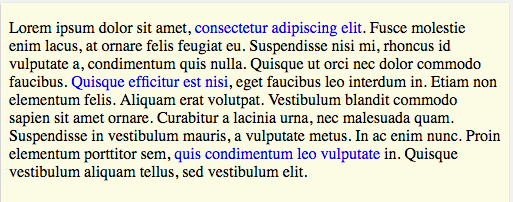 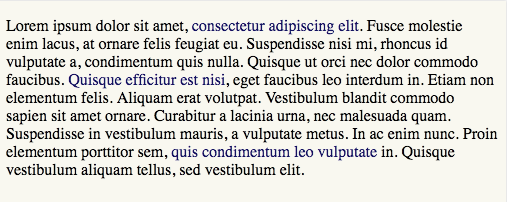 Iffy hover states
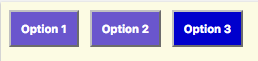 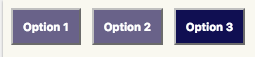 Color Contrast Solutions
Check colors of text and backgrounds during design phase (Accessible Colors)
Check site with color blindness filter (Color Oracle)
Make sure background images have a backup hex/RBG color
Test site with images disabled in browser (Images ON/OFF for Chrome)
Issue: Hindering Keyboard Usage
Affects: Users with motor issues utilizing accessible keyboards, any user with keyboard or mobile device
Common Issues:
Invisible Focus state
On hover only links / buttons / etc
Lack of ‘Skip Nav’ Option
Illogical tab order
Site unique keyboard commands
Keyboards completely locked out
Keeping Focus on Links
As a keyboard tabs through links, its highlighted via Focus.  Browsers have a default styling for the Focus.
In CSS, ensure links/buttons/etc have :hover AND :focus and its styling is visible on your website
Avoid hover-only scripts, which disable both keyboard usage AND mobile usage
Make the tab-order logical so users aren’t jumping around the website
The previous two tips also aid screen readers!
Skip to Content
Skip Nav or Skip To Content are links at the very beginning of the tab list that directs keyboard users to portions of the site effectively
Efficient for sites with dropdown navs heavy in content
Good for skipping to different page content
Examples: Main nav, side nav, main content, footer, etc
Adds extra means of navigation for keyboard users
Easy to build using positioning css, and directing to anchor tags
Alternative means of navigation is part of WCAG A
Issue: Inaccessible Link Content
Affects: All users. Disproportionately affects screen reader users 
Common Issues:
Vaguely labeled, ‘Click Here’, ‘Read More’ links
Clickable objects without labels
Image links without alt-text
Make Links Meaningful
Imagine a hyperlink like a road sign on a highway. Tell your user where they are getting off
Example: ‘Click here for presentation’ -> ‘See our Accessibility Presentation slides’
Don’t assume user has read content to know where link goes
Screen readers have the abilities to list all links on a page
Avoid duplicate links on a website to the same location, especially if labeled differently
Do not share full URLs
Issue: Alternative Text
Alt-text is an attribute commonly added to images that can be read by screen readers. The HTML for this is alt=“”
Affects: Greatly affects screen reader users
Common Items affected:
Images
Image links
Filling the alt=””
First- decipher what type of image it is:
Relevant to content: Lightly descriptive. Avoid ‘image of’
Visual decoration: Add alt=”” to image, but do not fill between the quotations. Screen reader will ignore ‘fluff’ image
Link/functional image: Link location or function
Chart / Graph : Describe contents or conveying intentions in plain text below or linked to image. Alt text directs screen reader where to find the content 
Text Image (logo): The text in the logo
Note: Unless logo, text should always be represented as content text, not an image
Issue: Proper HTML Syntax
Not all browsers/devices can makeup for broken or hacked HTML coding. This can greatly impact a user’s experience
Affects: All users. Disproportionately affects screen reader users
Common Items Affected:
Headers
Lists
Titles
Landmarks
Tables
Page Language
Use HTML5
HTML5 is made with accessibility in mind.
Make sure headers are in order, are visually different from one another and the content
Headers are one of the most common ways screen readers navigate
Use list code for lists, and not typography symbols
Add descriptive titles to both pages and frames within pages
Use HTML5 elements to define landmarks (main, nav, etc)
Use tables for tables and not web design
Declare your page’s language with lang=”xx”. Spans in different languages can also be labeled this way
How to Check for Accessibility
Scanning Tools
Scanning software that identifies issues and helps teach on how to correct them
aXe by Deque (Firefox/Chrome Plugin; GitHub, npm)
WAVE by WebAim (Site tool & Firefox/Chrome plugin)
FAE by University of Illinois (Spider Crawler)
Accessibility Bookmarklets, highlights site layout and ARIA live on site
Compliance =/= Fully Accessible
Compliance rules can be used yet make a site unusable
Bad written content inside of accessible items
Over-usage of labels or ARIA makes content difficult for screen readers
Computer scanners can only check issues within the code
Many rules still require a manual check by a human
Quick Manual Checks
Give yourself a task from A to B and try the following:
Keyboard: Only use tab, shift+tab, space, enter, and arrow keys. No mouse
Zoom: Zoom the browser to 200%
No-Images: Disable browser images. Images ON/OFF for Chrome makes this easier
Auto-Movement: Check for items moving for more than 5 seconds, can you pause/stop them?
Screen Readers
Free screen readers that can be used for testing purposes:
VoiceOver - Native to Apple Devices
NVDA - Free download for Windows
TalkBack - Native to Android

Learn how screen readers commonly use websites via WebAIM’s User Survey
Don’t get overwhelmed
Jumping into accessibility can be scary and overwhelming. Many compliance rules, a lot of out of box thinking, etc.
Focus on one portion at a time or one page at a time
Remediation takes far more time than developing with accessibility in mind
Starting now can help teach you how to make accessibility a passive development trait
Realize every edit you make, no matter how small, can make a big impact for your users
Your Presenter
Christine Hickey
Rutgers UniversityOffice of IT Accessibility
848-445-7374
christine.hickey@rutgers.edu
accessibility@rutgers.edu
accessibility.rutgers.edu
Where to Learn More
All links presented are in the following slides
Tools in this Presentation - 1
Accessible Colors - Checks color contrasthttp://accessible-colors.com/ 
Color Oracle - Color blindness filterhttp://colororacle.org/ 
aXe - Accessibility Scannerhttps://www.deque.com/axe/ 
WAVE - Accessibility Scannerhttp://wave.webaim.org/
Tools in this Presentation - 2
FAE - Accessibility Spider Crawlerhttps://fae.disability.illinois.edu/ 
Accessibility Bookmarklets - Accessibility Page Highlighterhttp://accessibility-bookmarklets.org/install.html 
Images ON/OFF - Chrome extensionhttps://singleclickapps.com/images-on-off/
Screen Reader Links
VoiceOver - Macintosh and iOShttps://www.apple.com/accessibility/mac/vision/
NVDA - Windows Downloadhttps://www.nvaccess.org/ 
TalkBack - Androidhttps://support.google.com/talkback/ 
Screen Reader Surveyhttps://webaim.org/projects/screenreadersurvey7/
Learn More Sites
W3C’s WCAG Overviewhttps://www.w3.org/WAI/standards-guidelines/wcag/
508 Refresh Overviewhttps://www.section508.gov/blog/accessibility-news-the-section-508-Update 
Accessibility 101 Course by ITAGhttps://canvas.instructure.com/courses/1130292 
WebAIM Resourceshttps://webaim.org/ 
Deque aXe 3.0 Ruleshttps://dequeuniversity.com/rules/axe/3.0